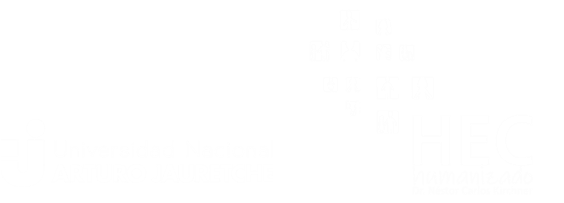 DISEÑO DE MATERIAL INFORMATIVO PARA PACIENTES EN TRATAMIENTO CON FÓRMULAS MAGISTRALES
 
Hospital de Alta Complejidad El Cruce Néstor Kirchner. Servicio de Farmacia. 2023
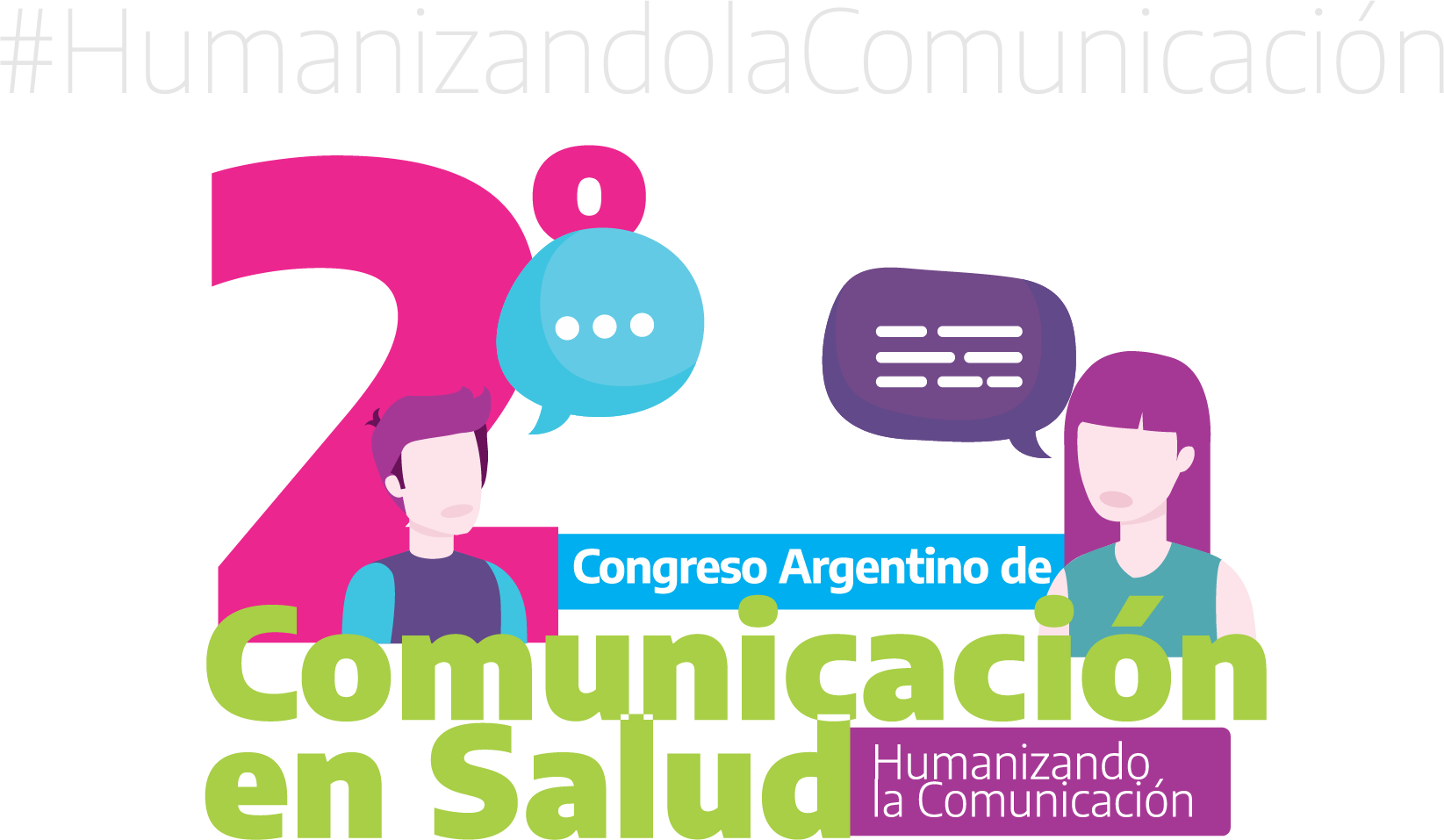 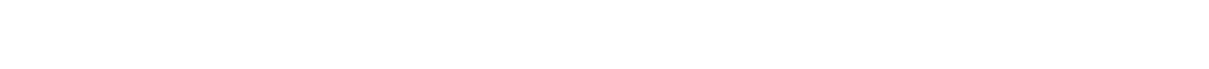 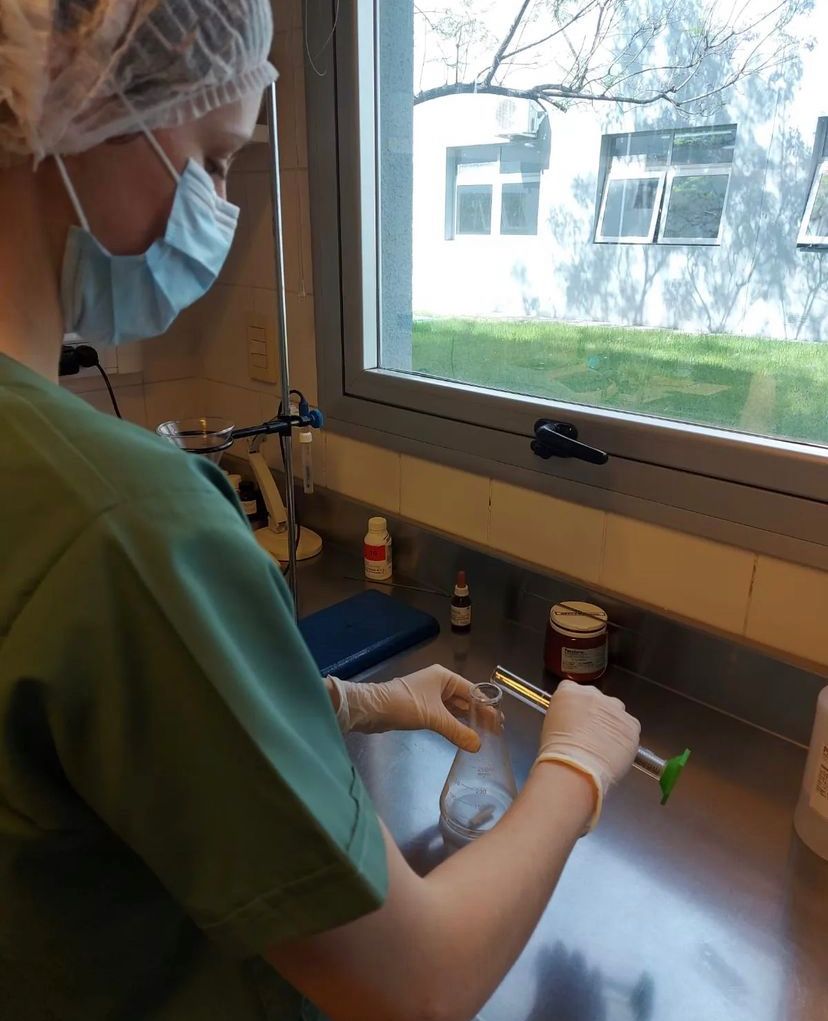 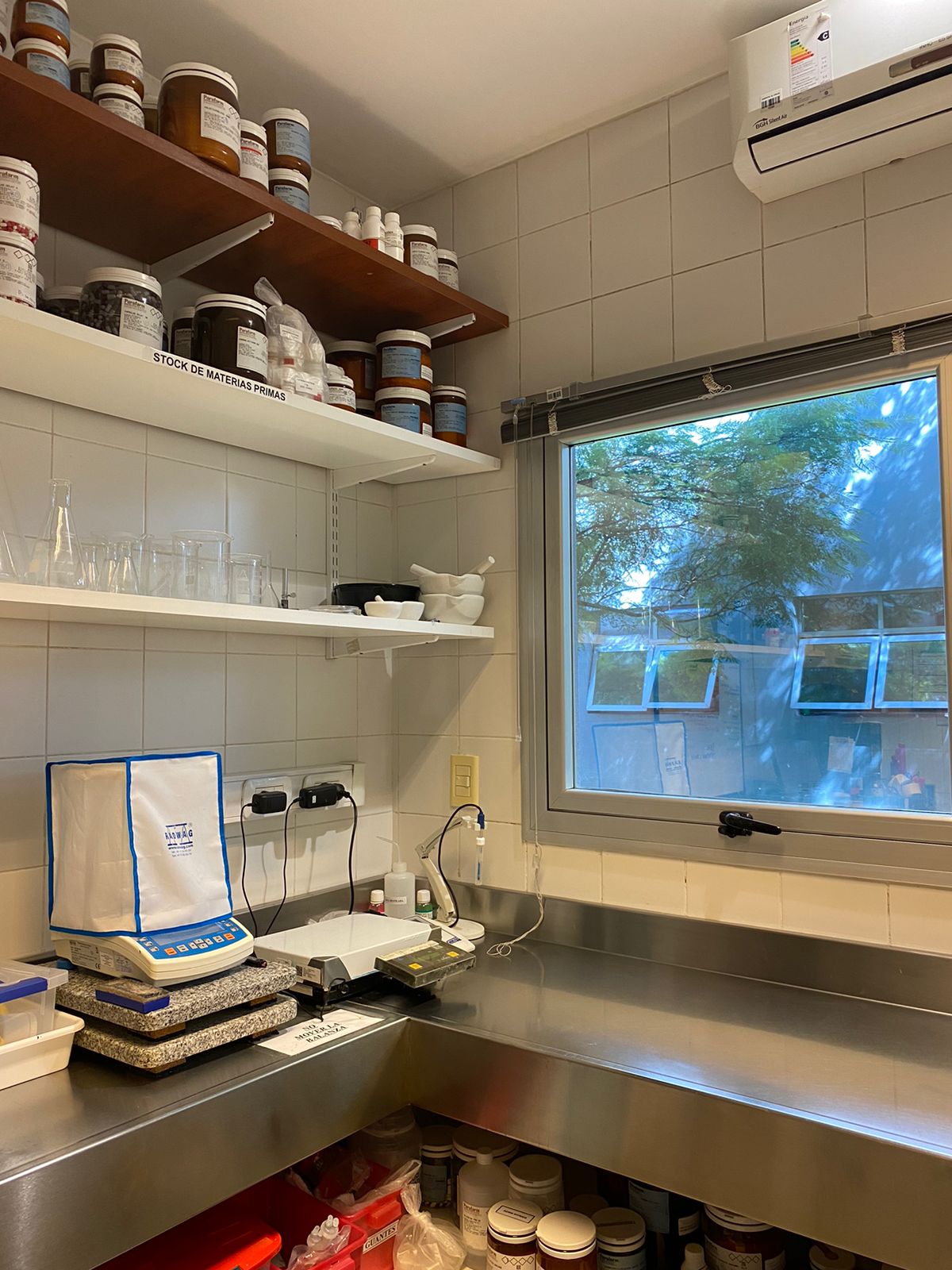 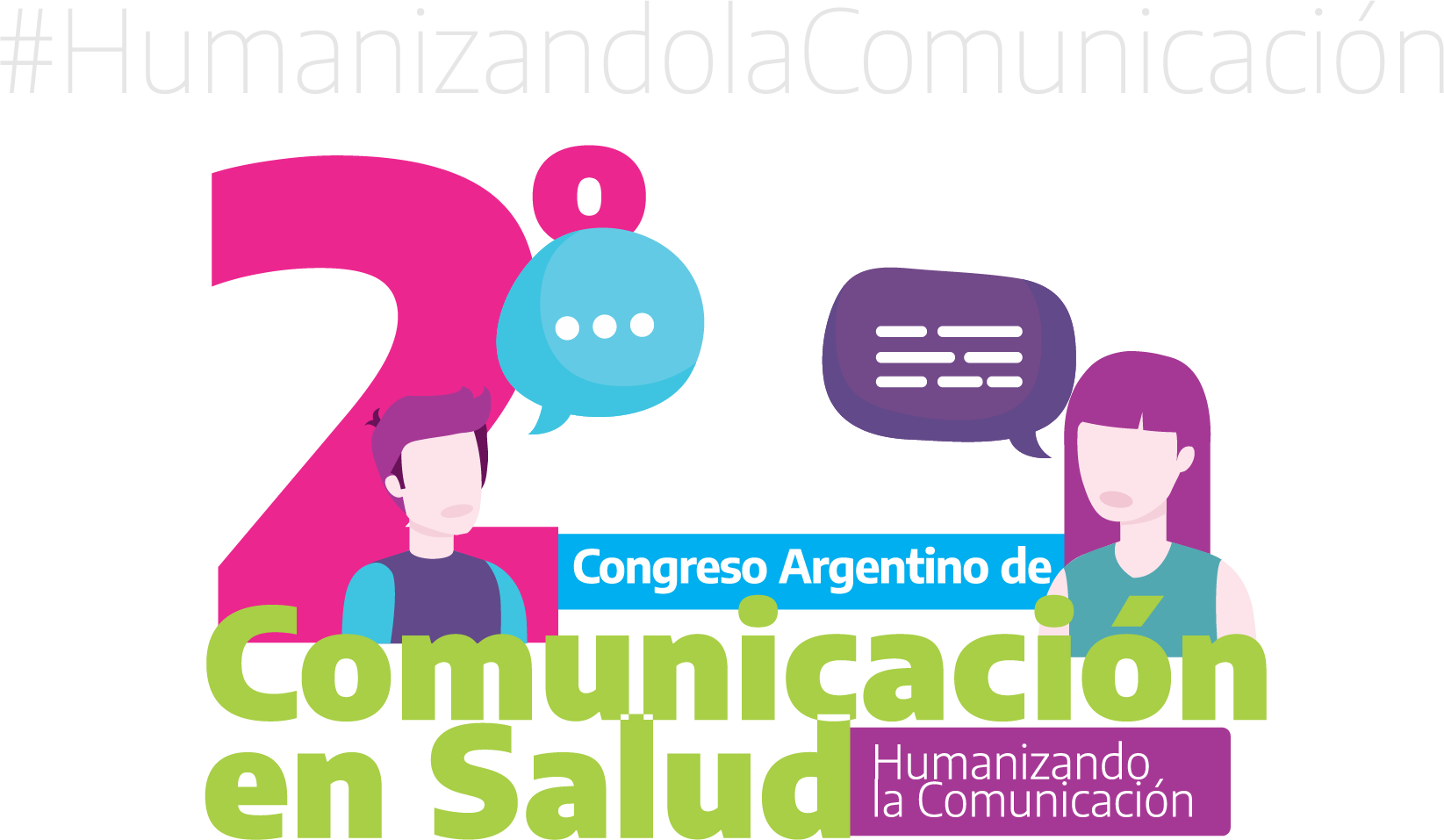 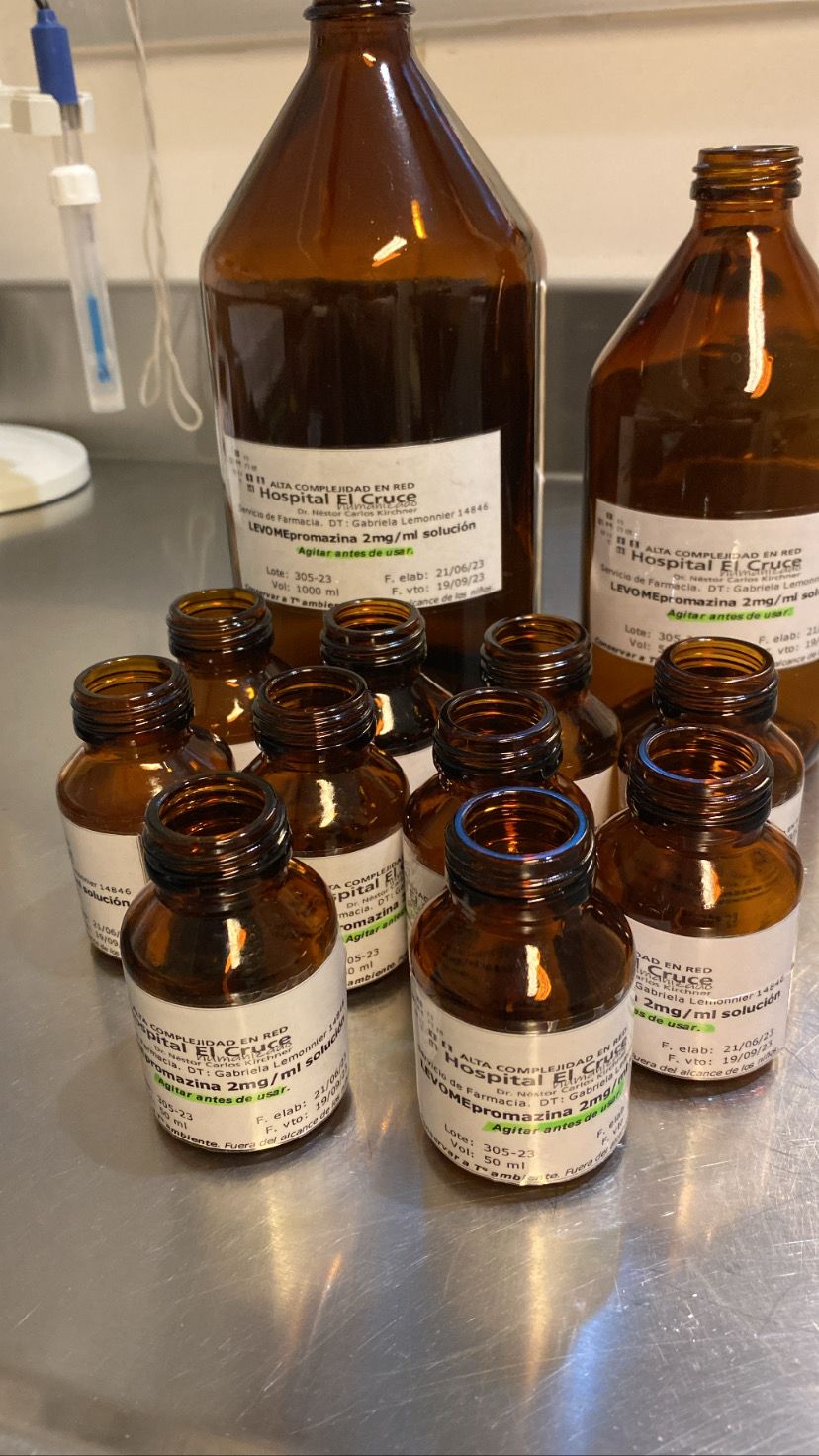 LABORATORIO DE FORMULACIONES 
NO ESTÉRILES
Cubrimos tratamientos de:
 Pacientes internados
 Pacientes ambulatorios
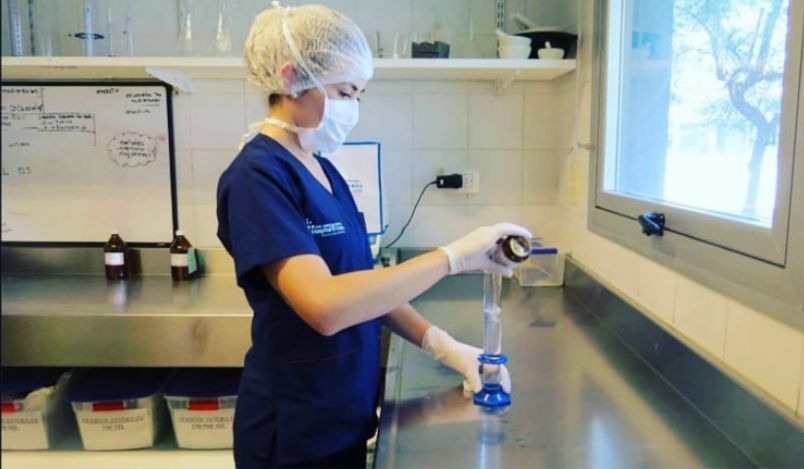 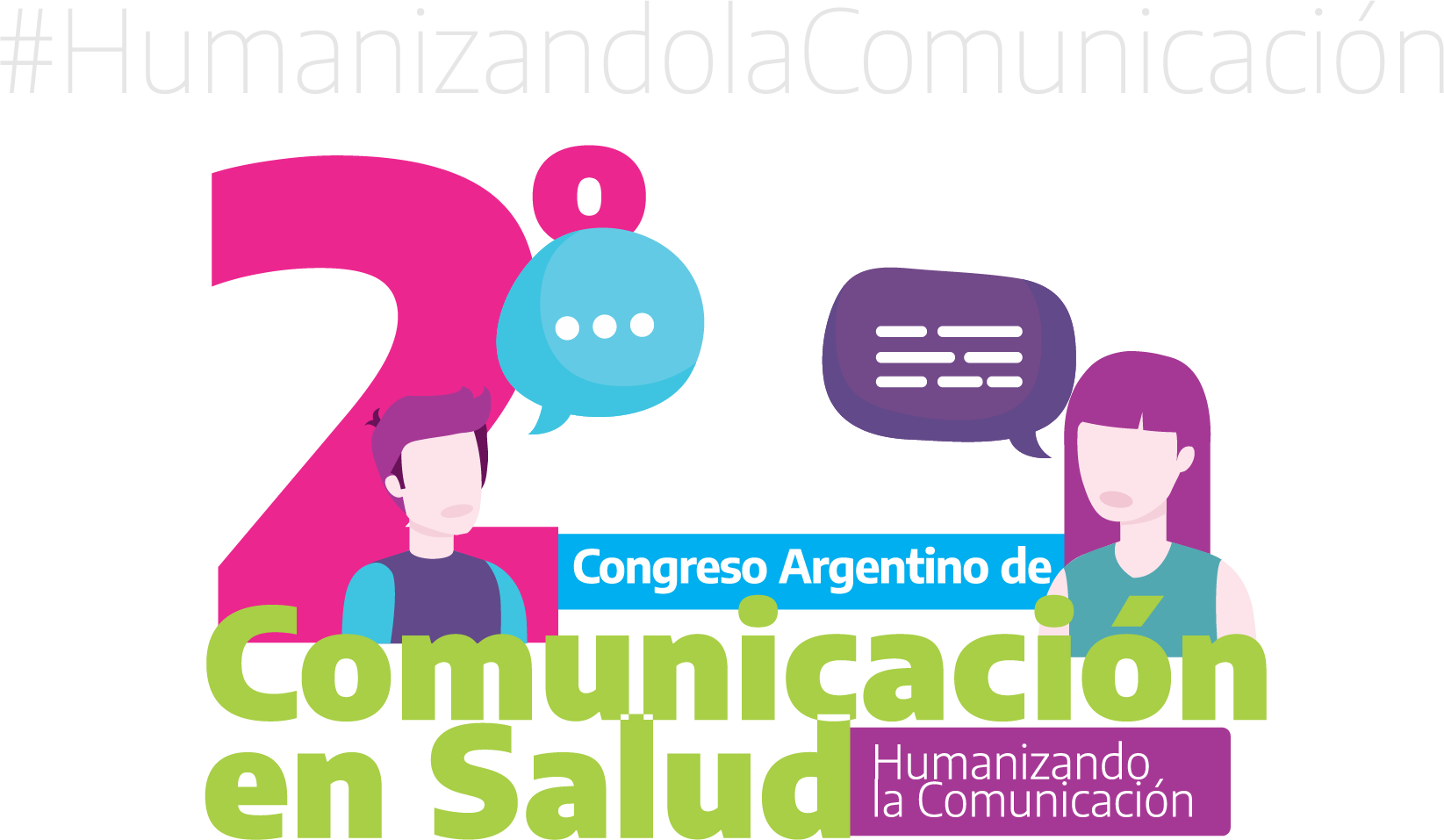 Administración a cargo del personal de salud
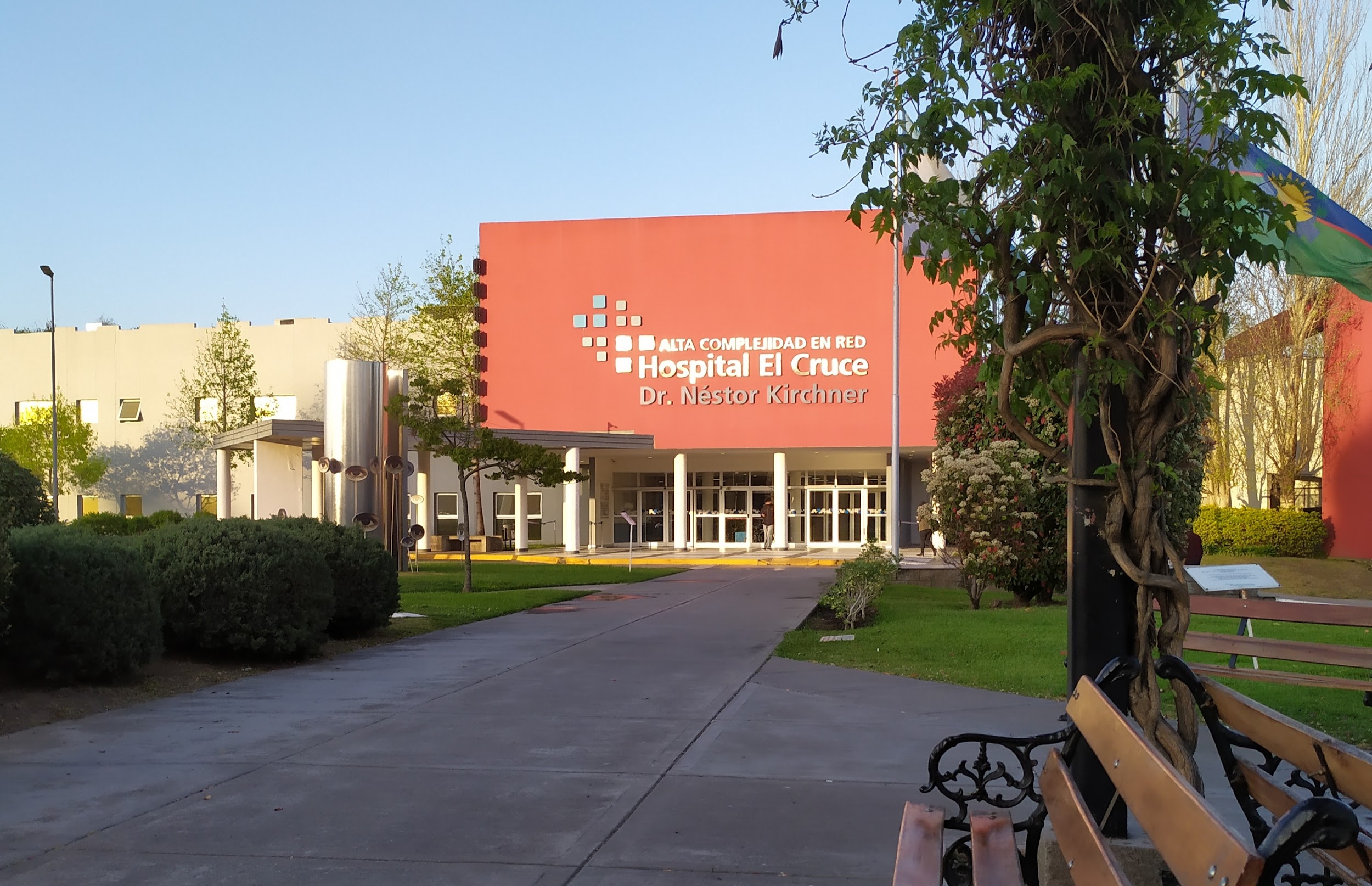 Administración en el hogar
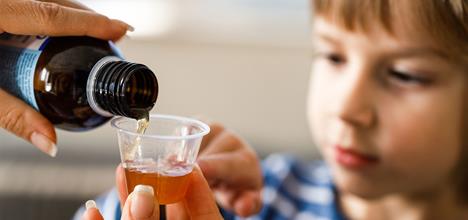 Desafío: Lograr la continuidad del tratamiento de forma correcta y segura
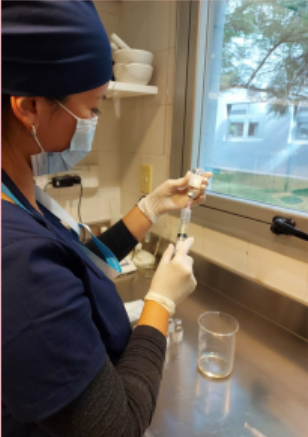 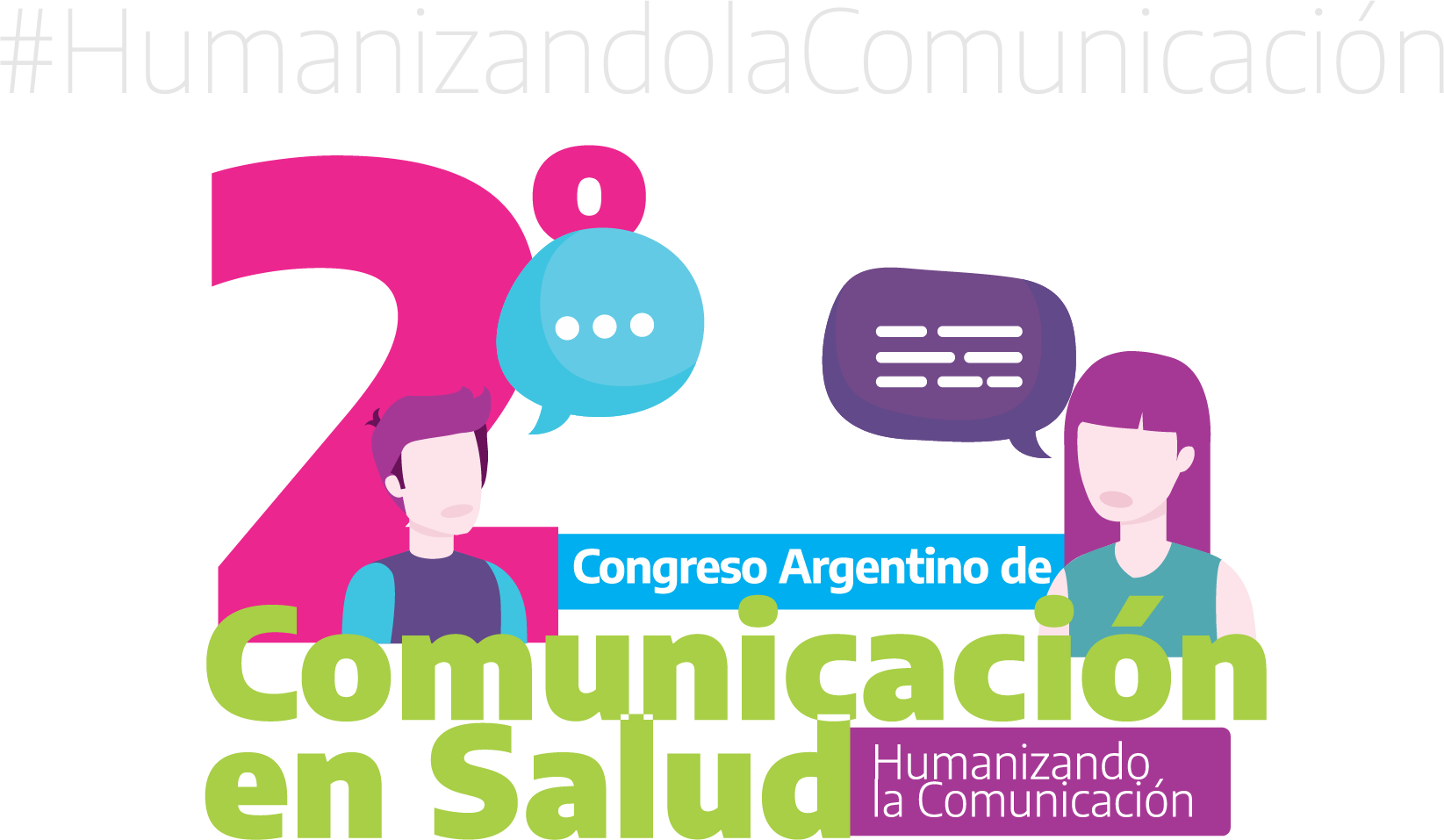 ¿CÓMO INTERVENIMOS?
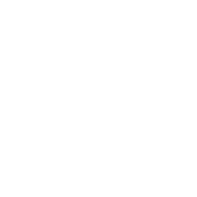 GARANTIZANDO LA ACCESIBILIDAD A LOS MEDICAMENTOS
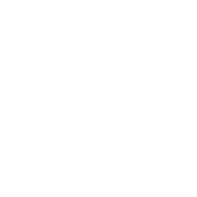 BRINDANDO INFORMACIÓN A LAS FAMILIAS
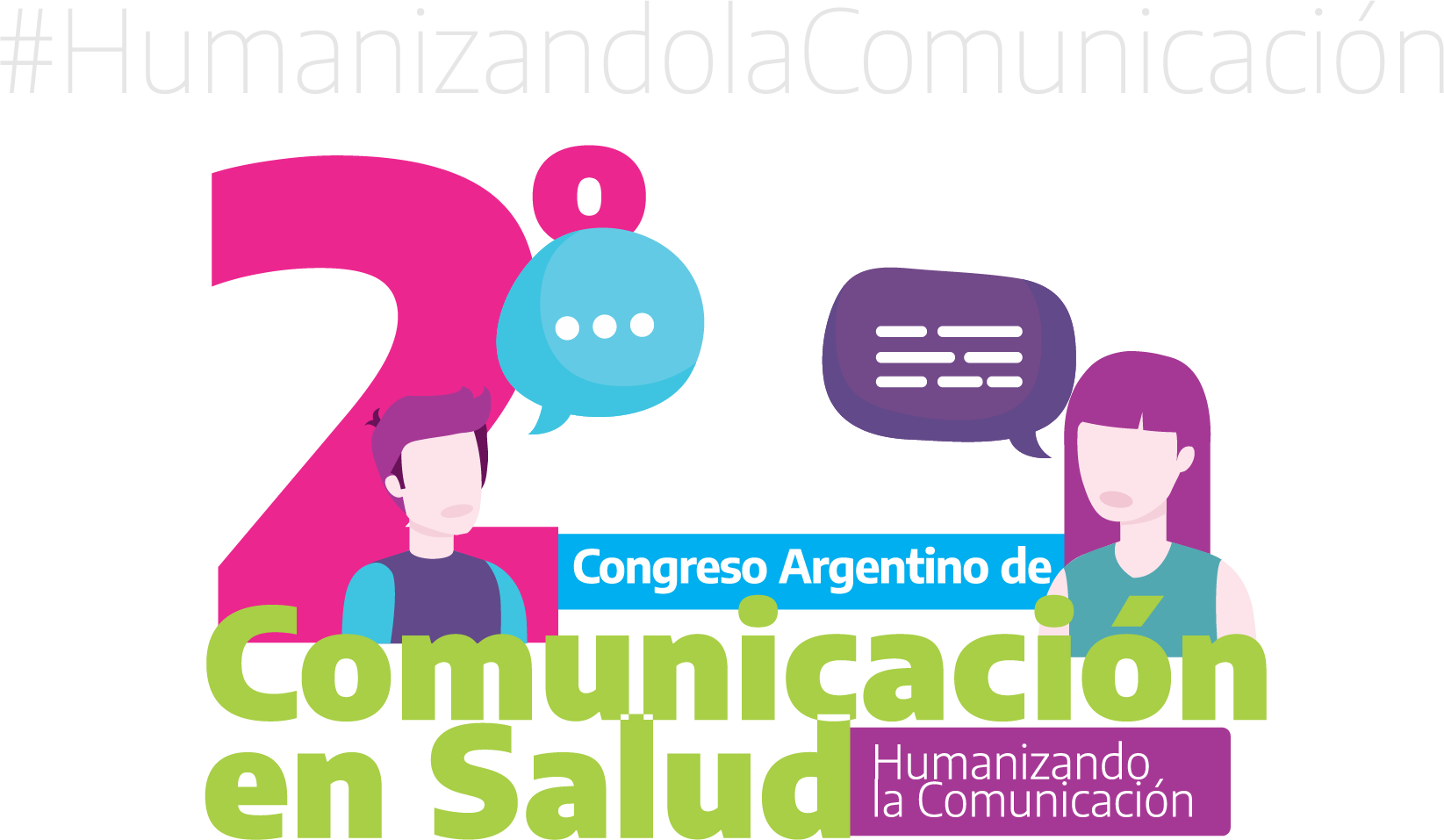 ¿CÓMO COMUNICAMOS ESA INFORMACIÓN?
En forma verbal al momento de la entrega de la medicación

Susceptible de olvidos 
Temor a preguntar
Malas interpretaciones


RESULTADO: impacto en la adherencia y la efectividad de los tratamientos
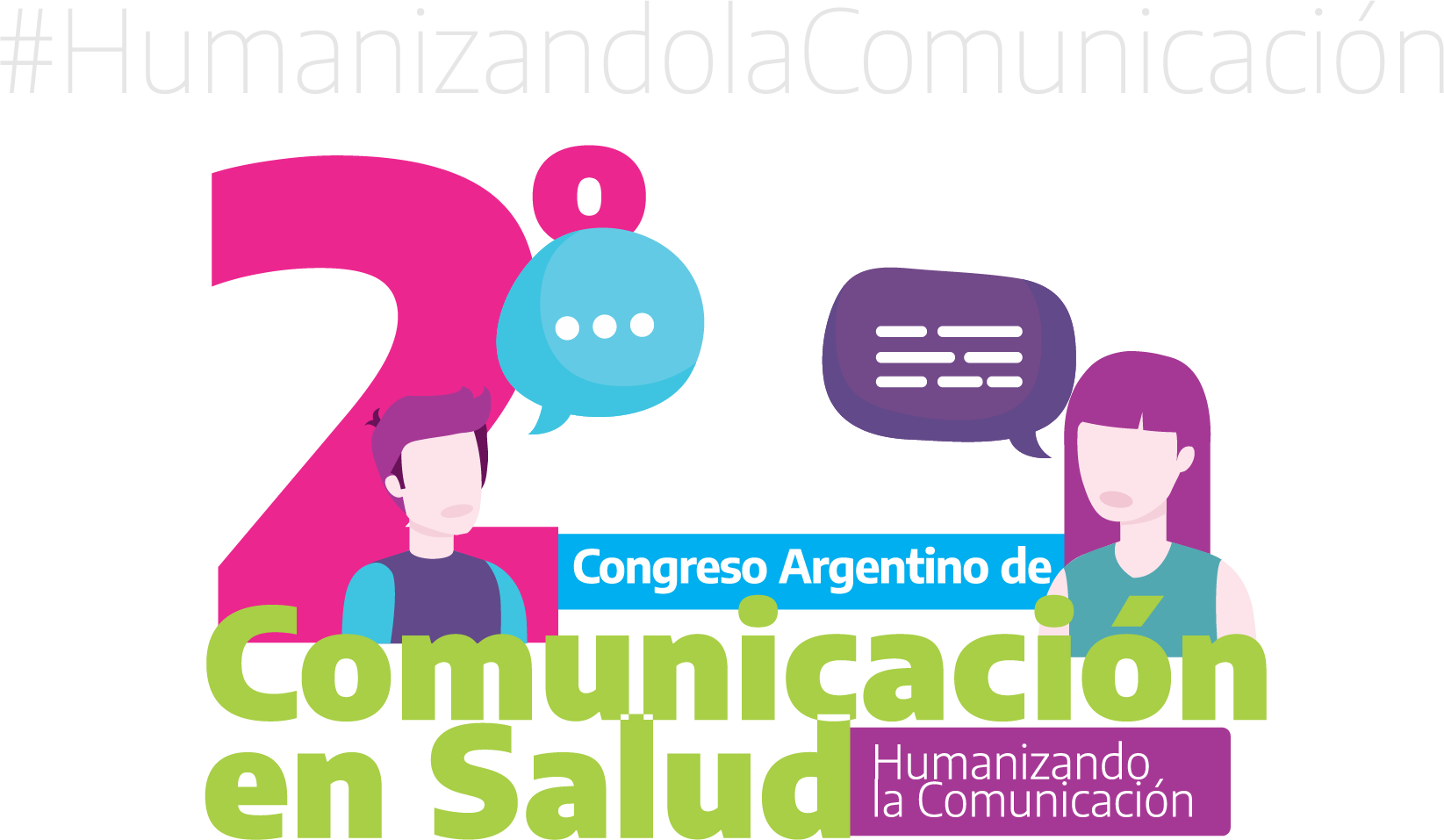 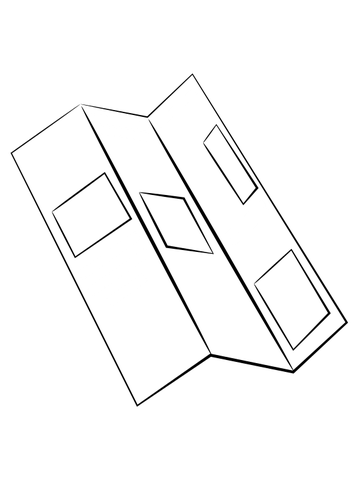 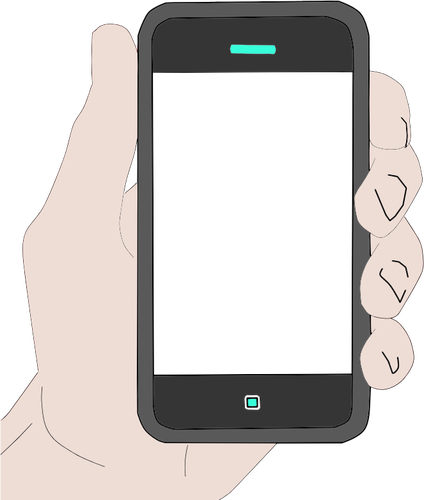 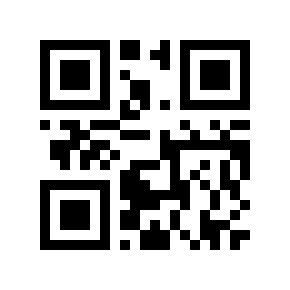 PROYECTO DE DISEÑAR MATERIAL INFORMATIVO
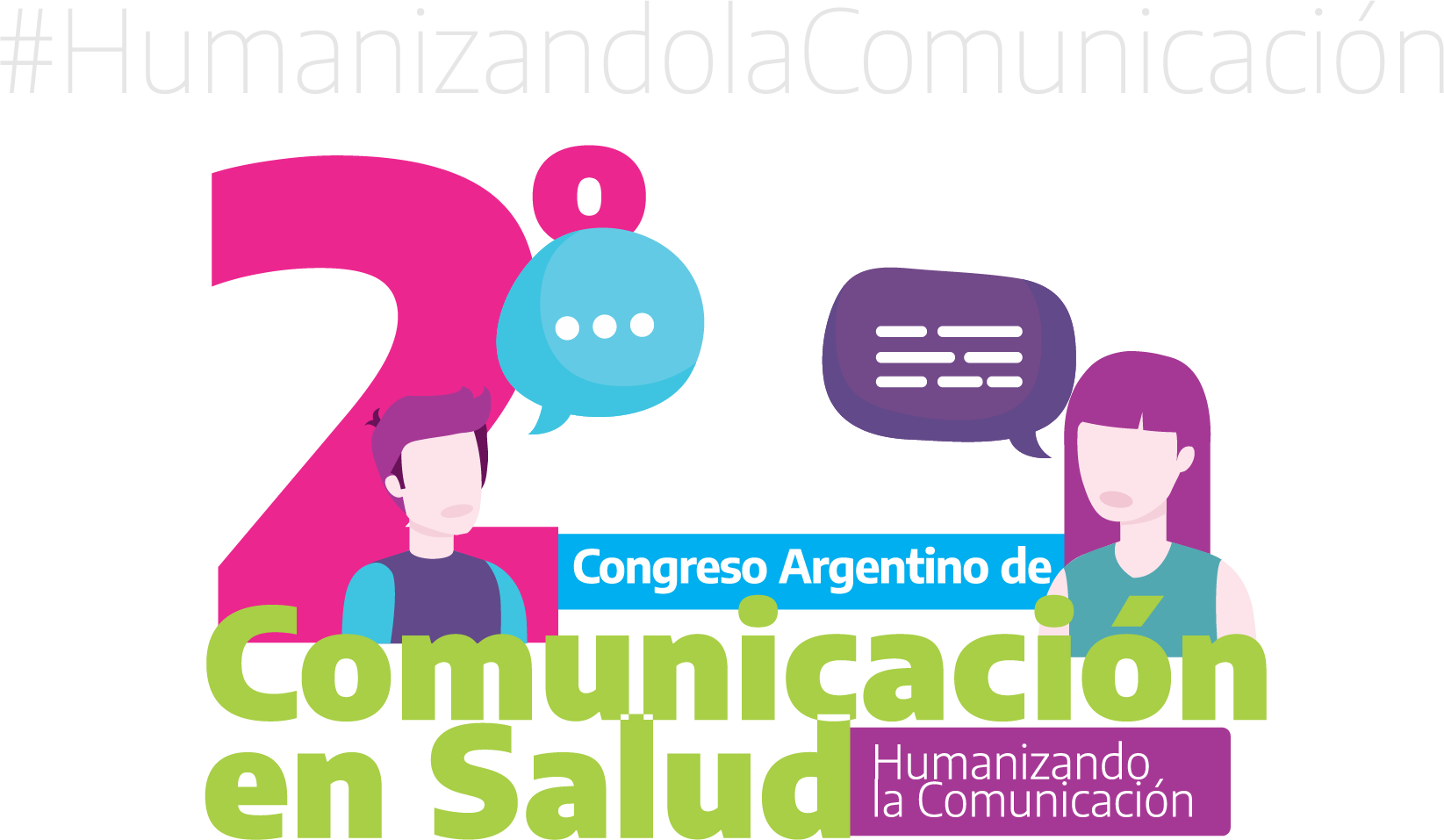 QUÉ INFORMACIÓN INCLUIR
QUÉ LENGUAJE UTILIZAR
IDENTIFICAR LOS PRINCIPALES PROBLEMAS
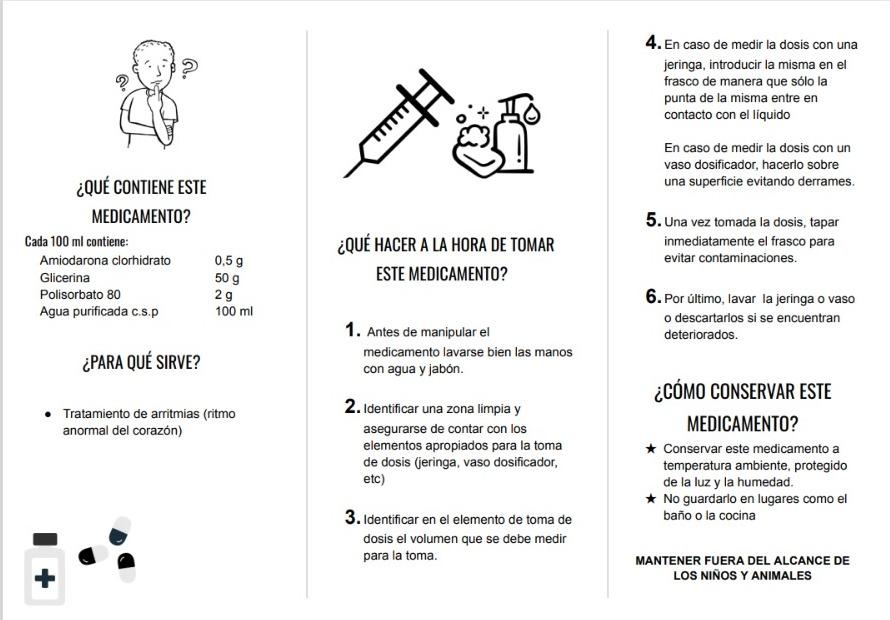 Trabajo interdisciplinar

Farmacéuticos
Técnicos 
Médicos
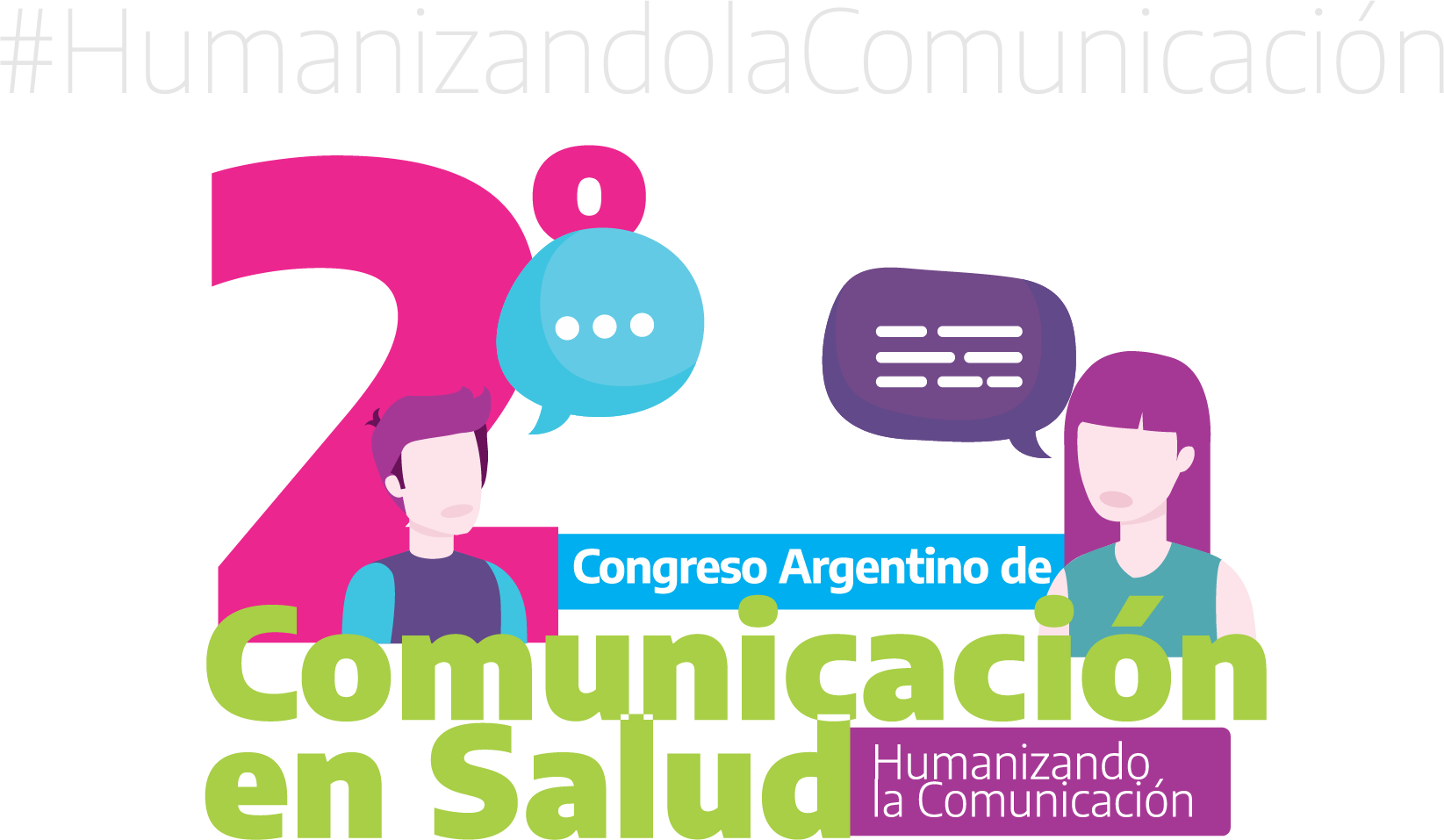 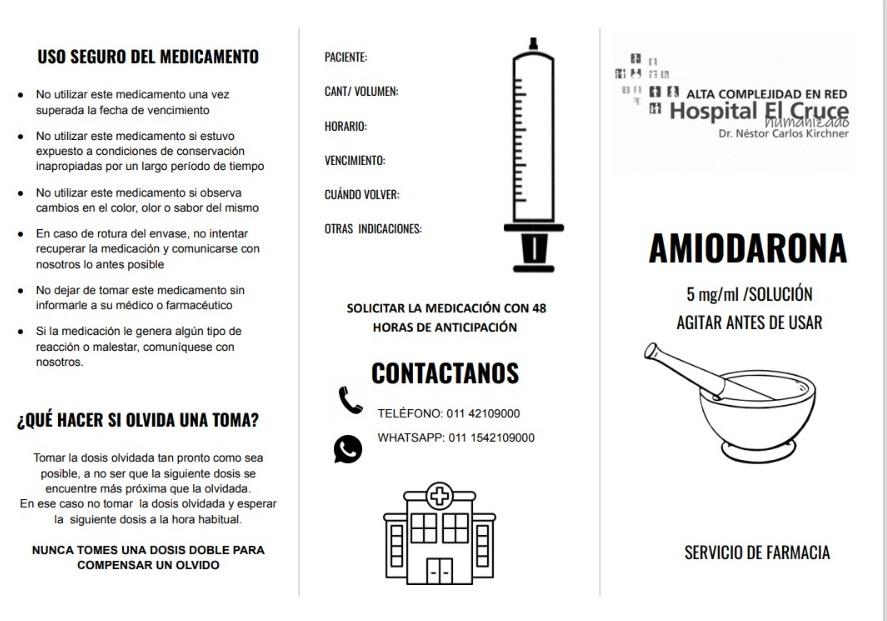 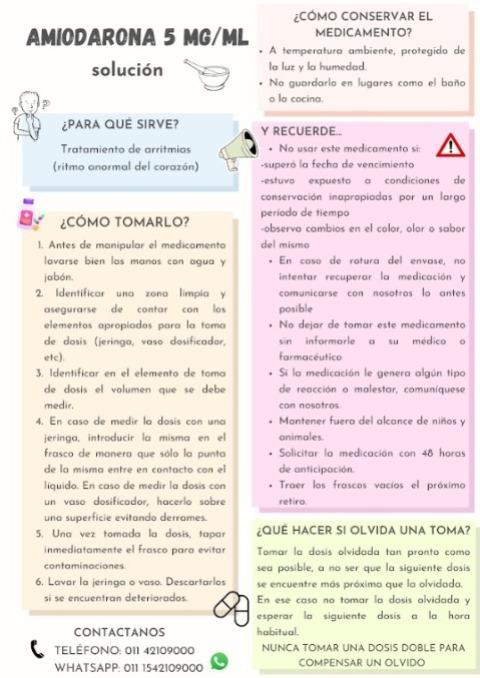 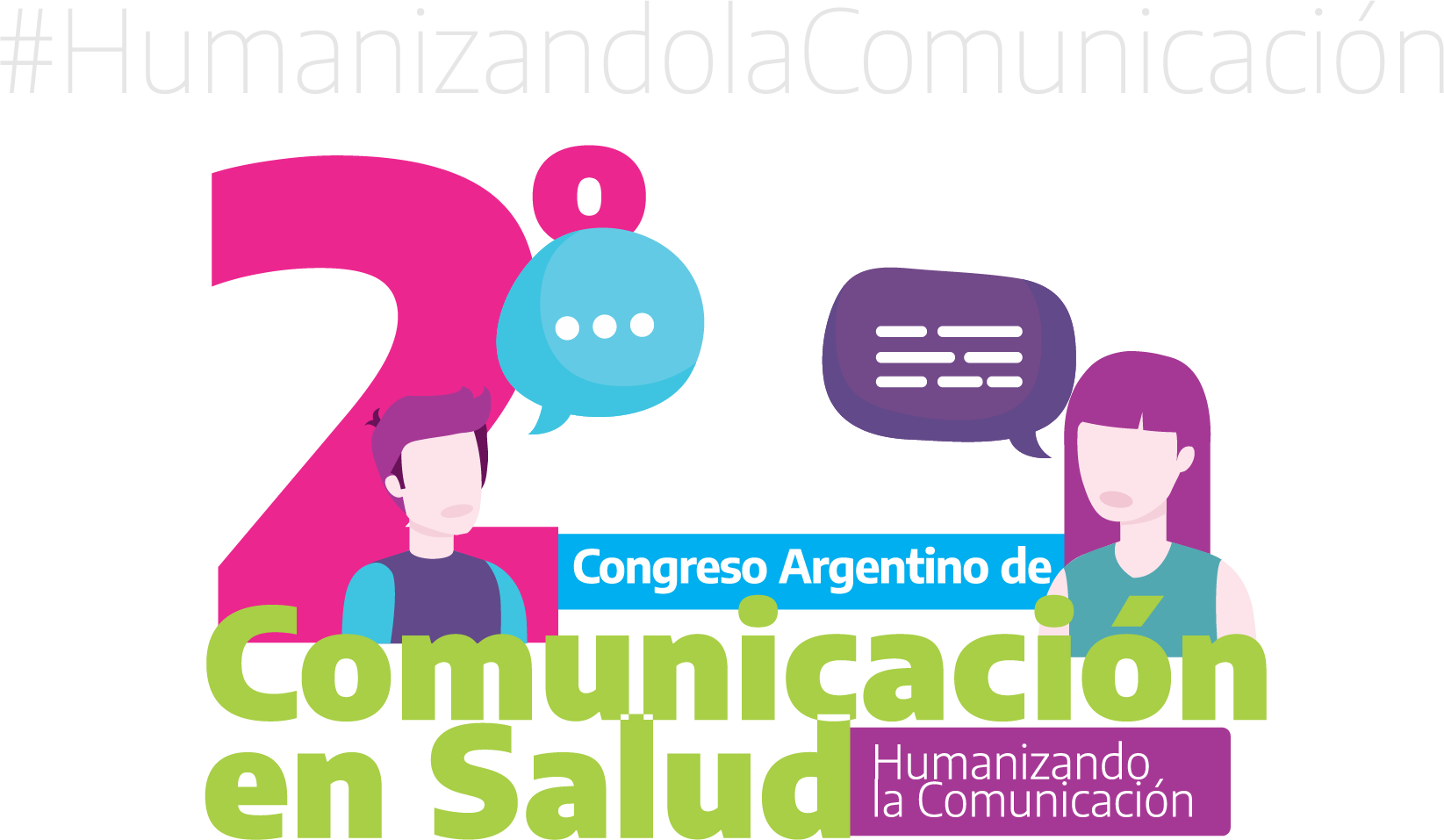 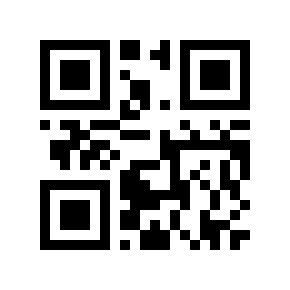 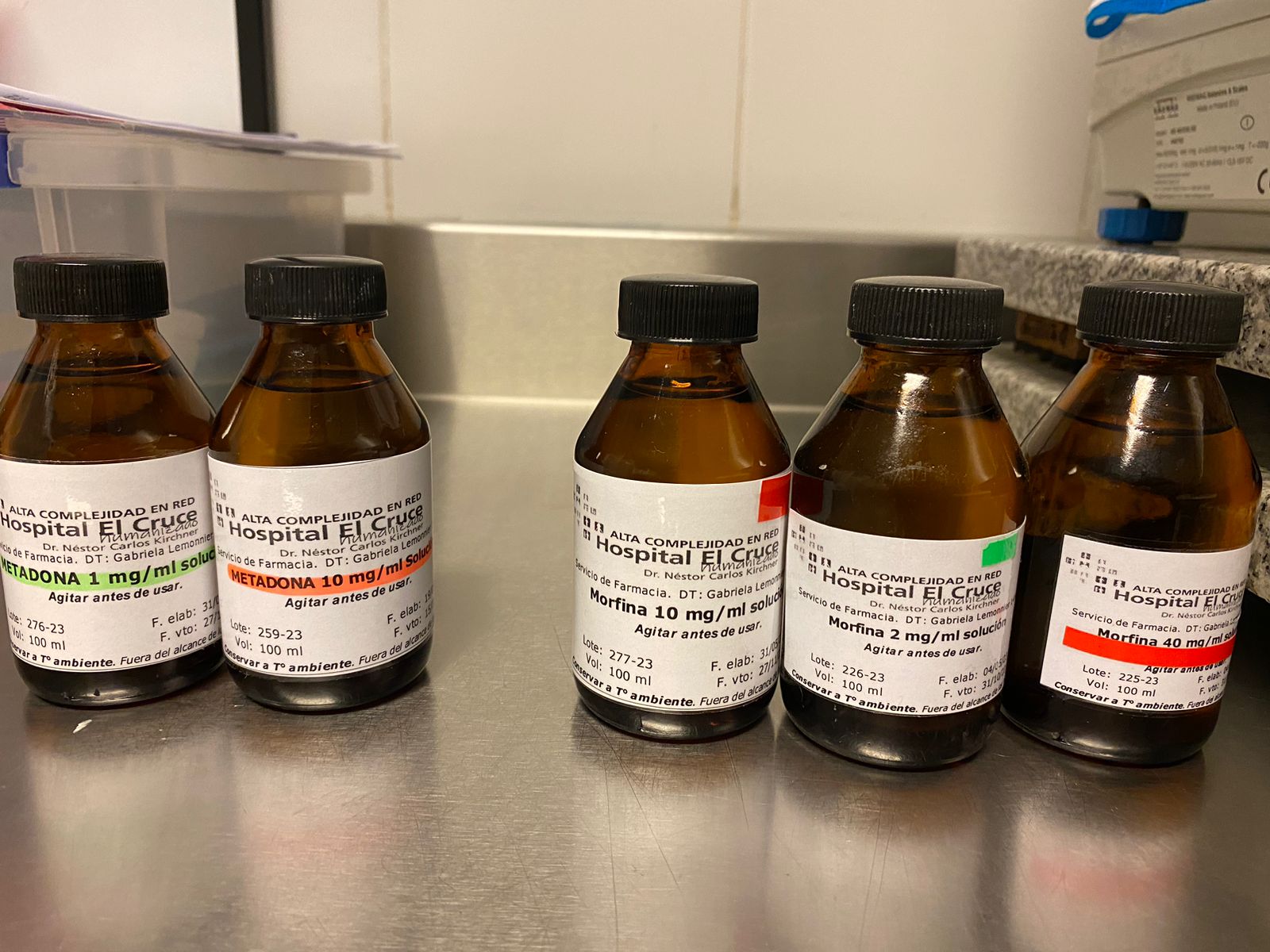 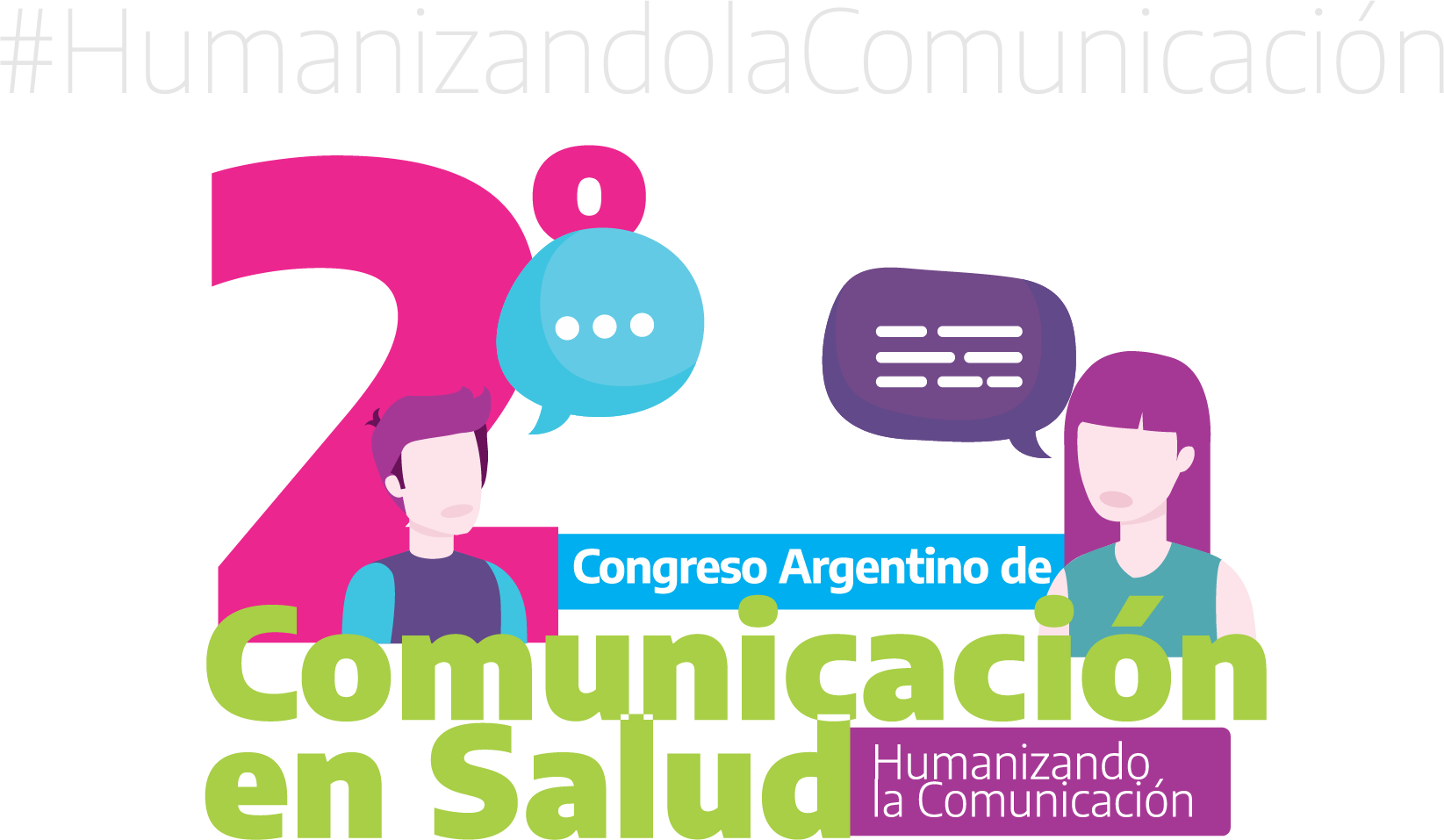 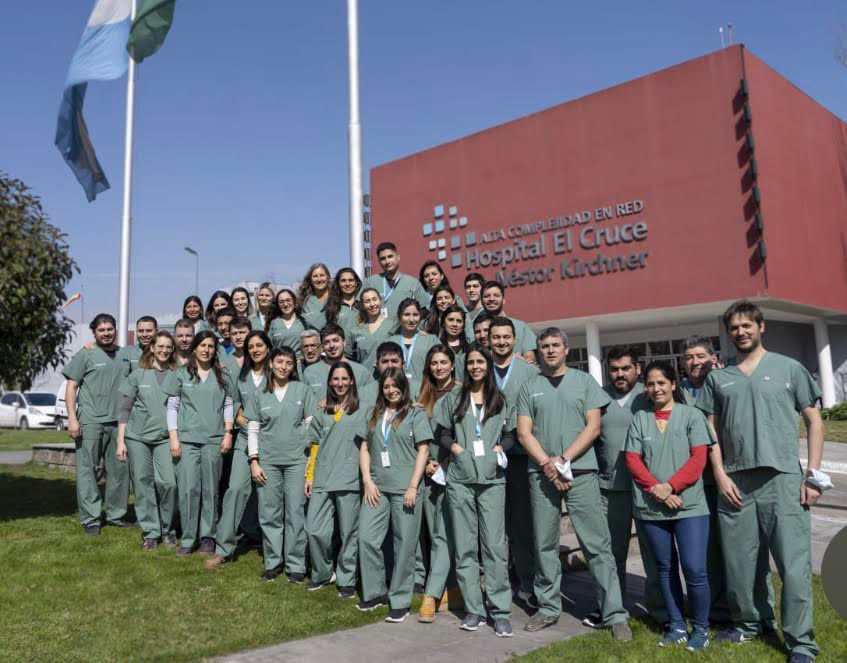 “Podemos elaborar la mejor formulación pero un punto clave para el éxito de cualquier tratamiento es la información que brindemos y cómo comuniquemos esa información”
¡Gracias!
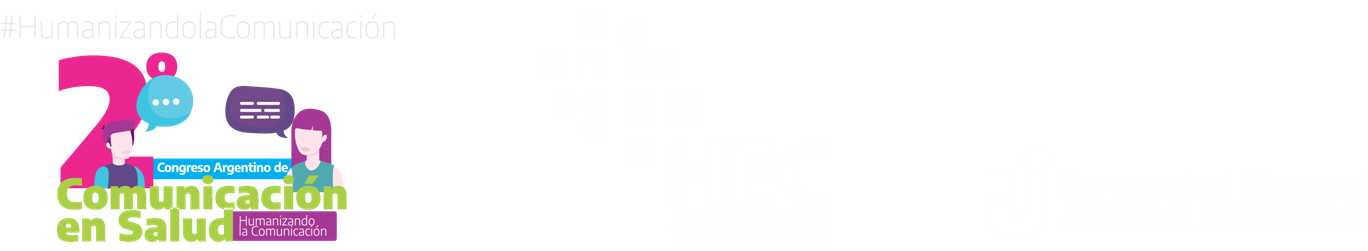 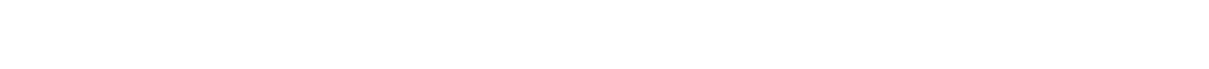